Gobeithion i Gymru Adborth i blant dan 7 oed
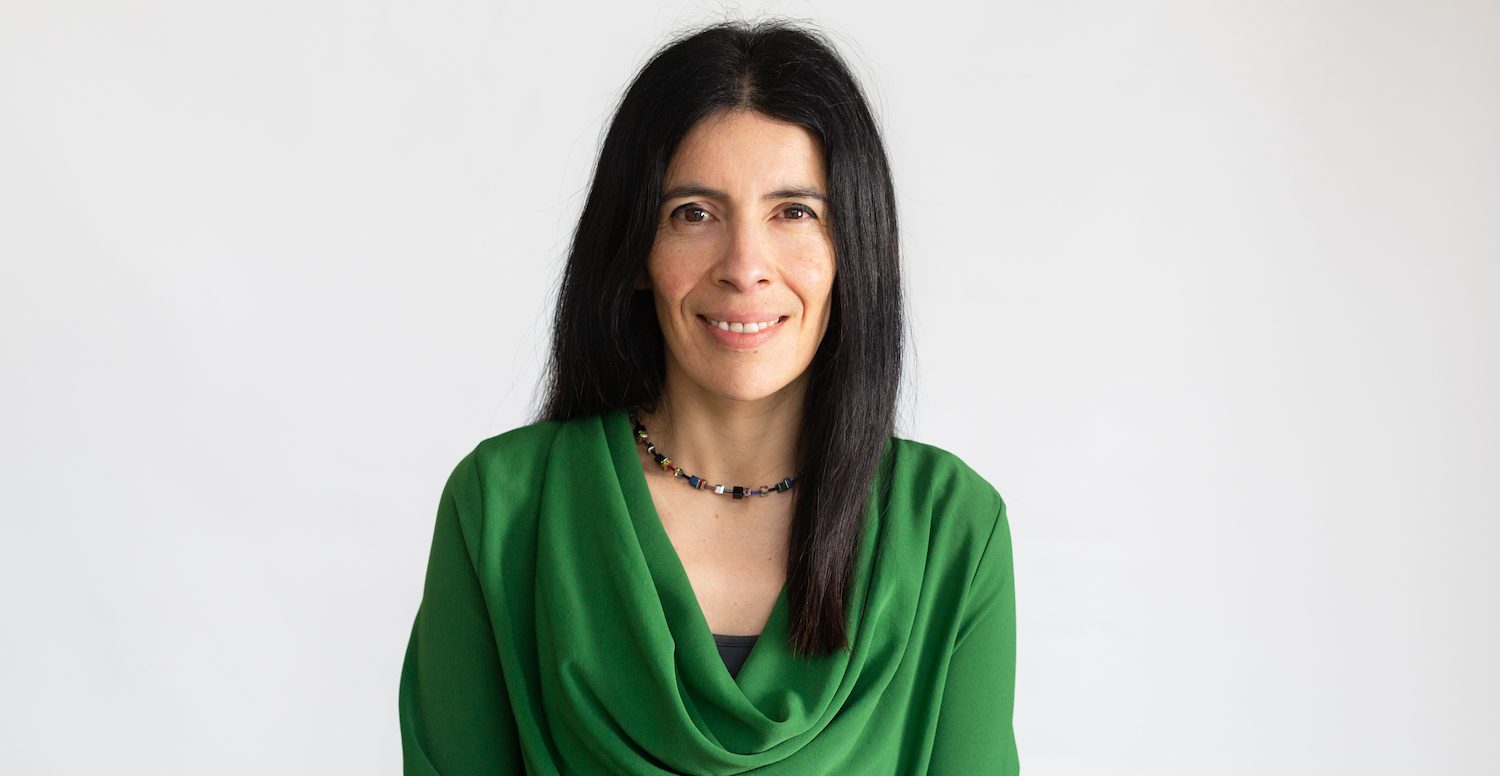 Rocio
[Speaker Notes: Dyma Rocio. Rocio yw Comisiynydd Plant Cymru. (dangos llun)

Swydd Rocio yw sicrhau bod plant yn hapus, iach a diogel. (y stroriwr yn dewis gweithred ar gyfer bob gair er mwyn ailadrodd trwy gydol y sesiwn)]
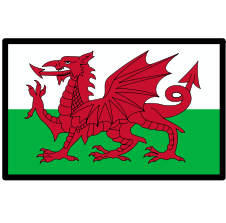 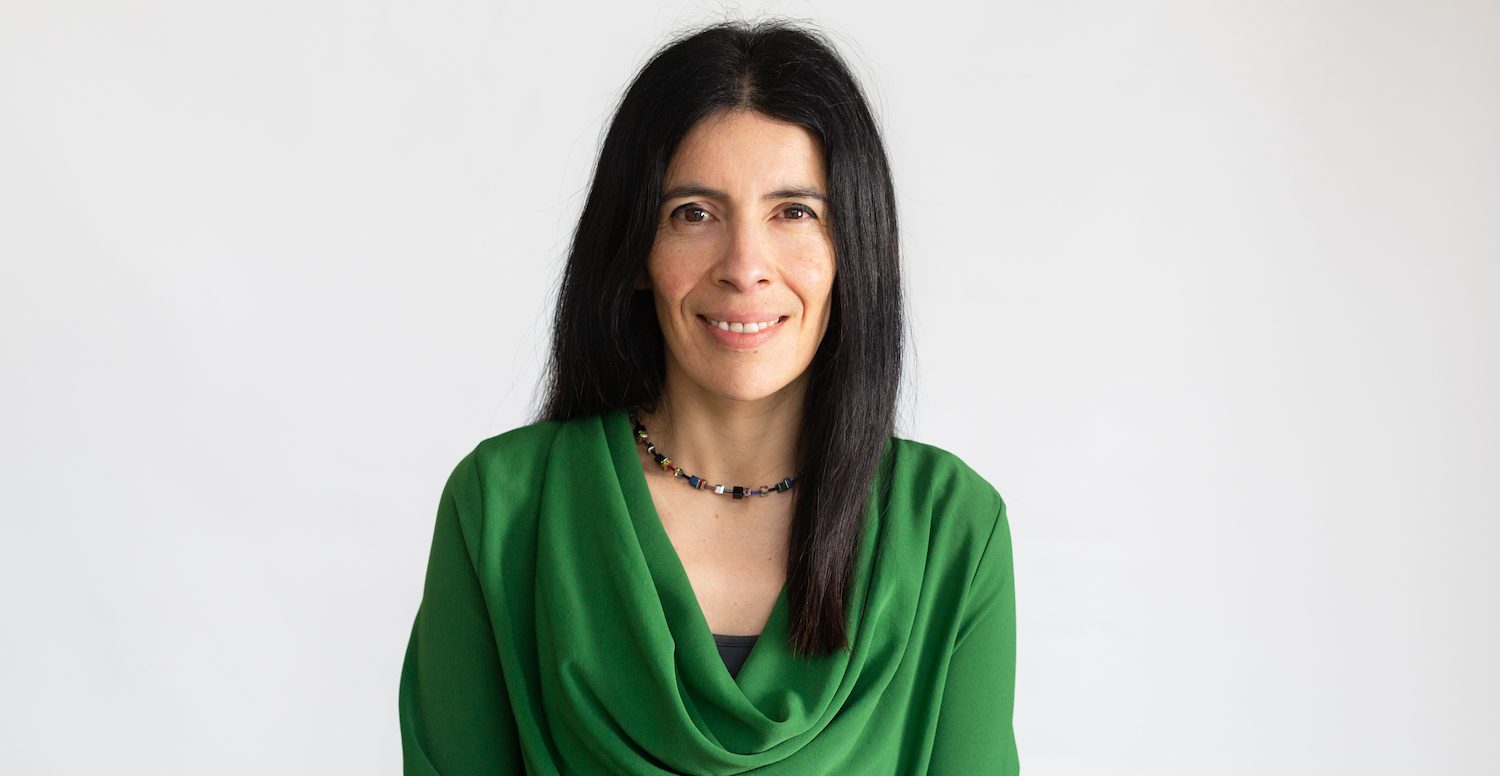 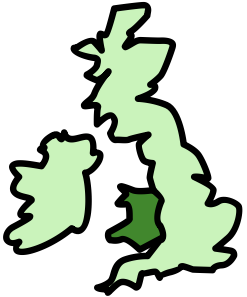 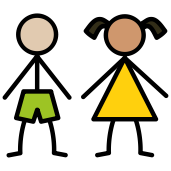 [Speaker Notes: Llynedd aeth Rocio ar antur o gwmpas Cymru er mwyn darganfod pa bethau sydd yn cadw plant yn hapus, iachus a diogel. Hefyd gofynnodd hi sut gall Cymru fod yn lle gwell i blant. 
Siaradodd hi gyda dros 8,000 o blant fel chi i ddarganfod hyn.]
Hapus
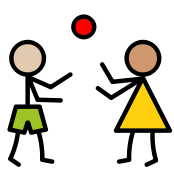 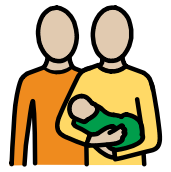 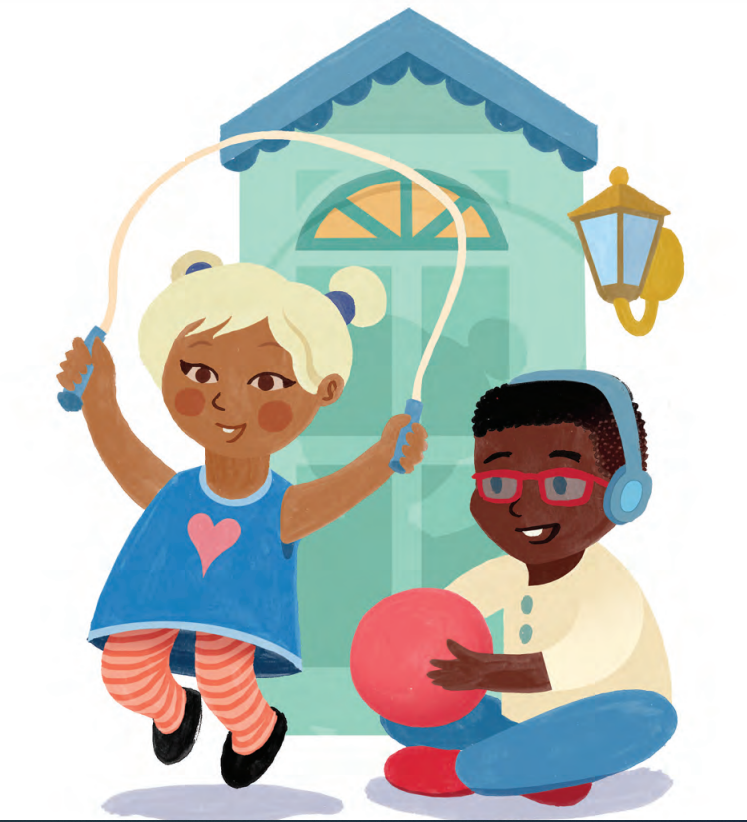 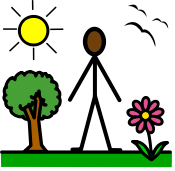 [Speaker Notes: Gallwch chi ddyfalu beth ddywedodd plant sydd yn gwneud iddynt deimlo’n hapus? (dangoswch luniau i annog ar bwynt pŵer neu trwy bropiau - dyma oedd yr atebion mwyaf cyffredin yn yr arolwg) 
Teulu 
Chwarae
Gofodau allanol e.e. parciau, gerddi, traethau]
Iach
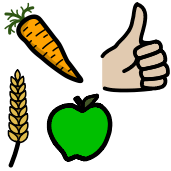 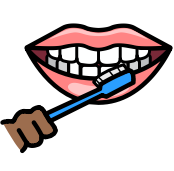 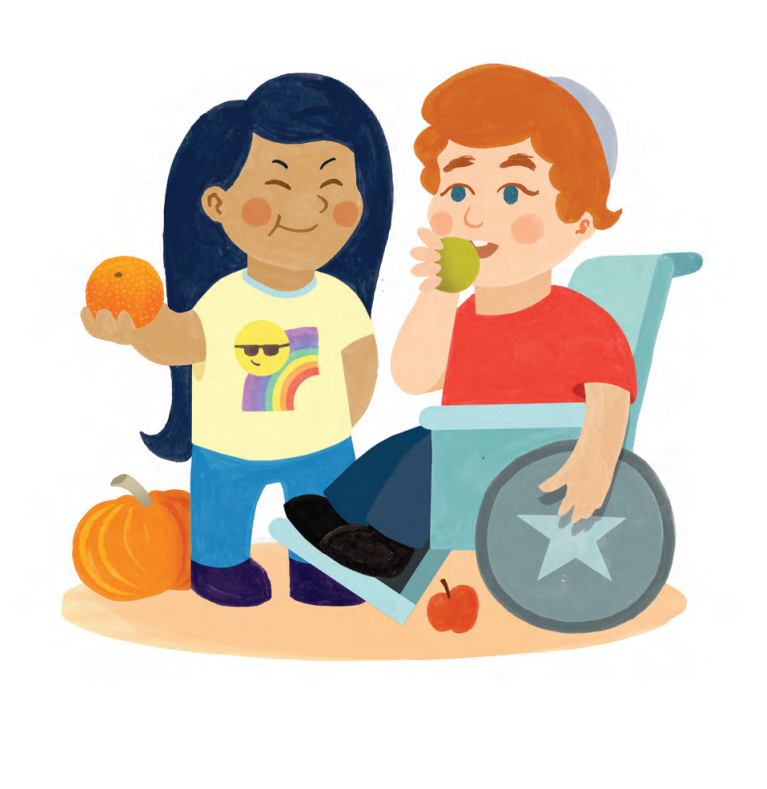 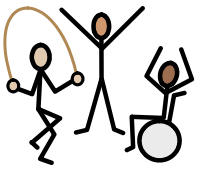 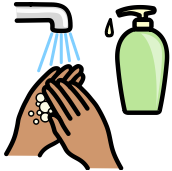 [Speaker Notes: Gallwch chi ddyfalu beth ddywedodd plant oedd yn gwneud iddynt deimlo’n iachus? (dangoswch luniau i annog ar bwynt pŵer neu trwy bropiau - dyma oedd yr atebion mwyaf cyffredin yn yr arolwg)
Diet iachus
Ymarfer Corff 
Gofalu am hylendid e.e. golchi dannedd, golchi dwylo/corff]
Diogel
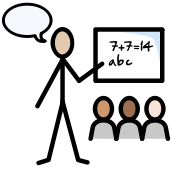 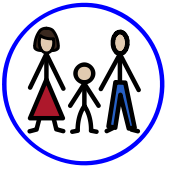 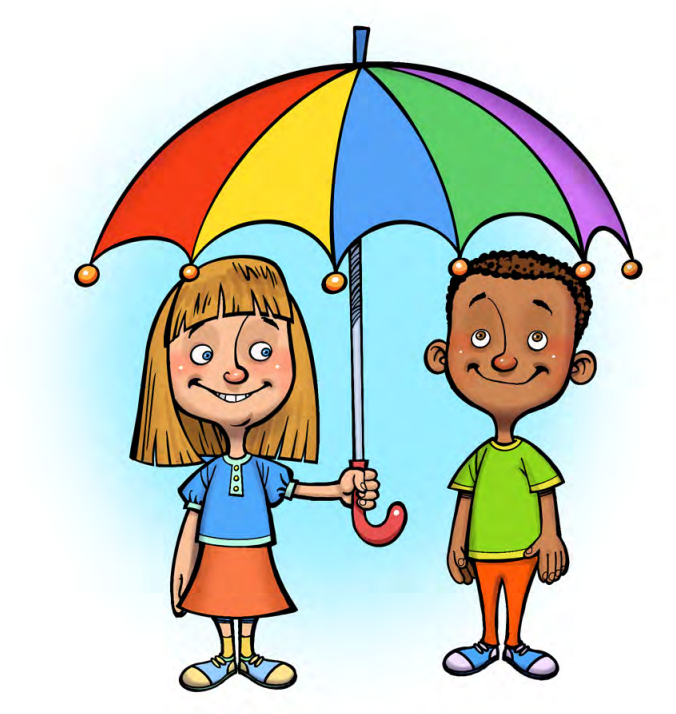 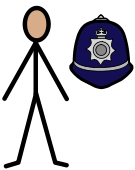 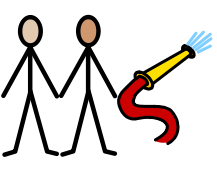 [Speaker Notes: Gallwch chi ddyfalu beth ddywedodd plant oedd yn gwneud iddynt deimlo’n ddiogel?(dangoswch luniau i annog ar bwynt pŵer neu trwy bropiau - dyma oedd yr atebion mwyaf cyffredin yn yr arolwg)
Mam neu dad
Athro/ ysgol
Gwasanaethau brys e.e. diffoddwyr tân neu’r heddlu]
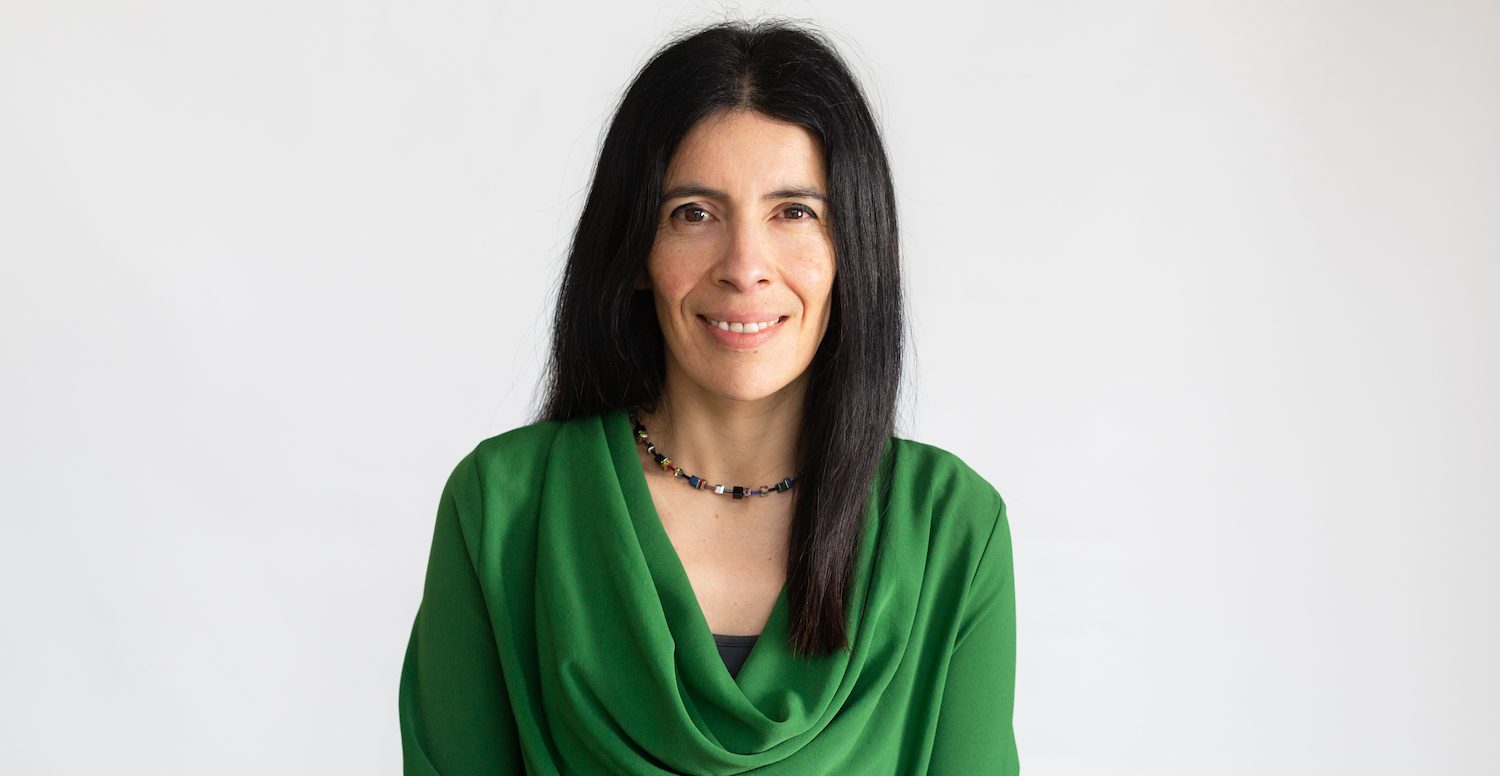 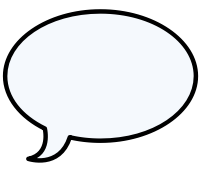 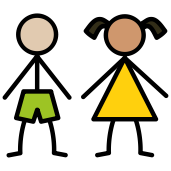 [Speaker Notes: Hefyd dywedodd blant wrth Rocio beth oedden yn credu byddai’n gwneud Cymru’n lle gwell i fyw. Helpodd hyn Rocio i wybod beth ddylai hi wneud i helpu. Dyma rhai o’r pethau mae Rocio’n gobeithio i wneud dros y tair blynedd nesaf.]
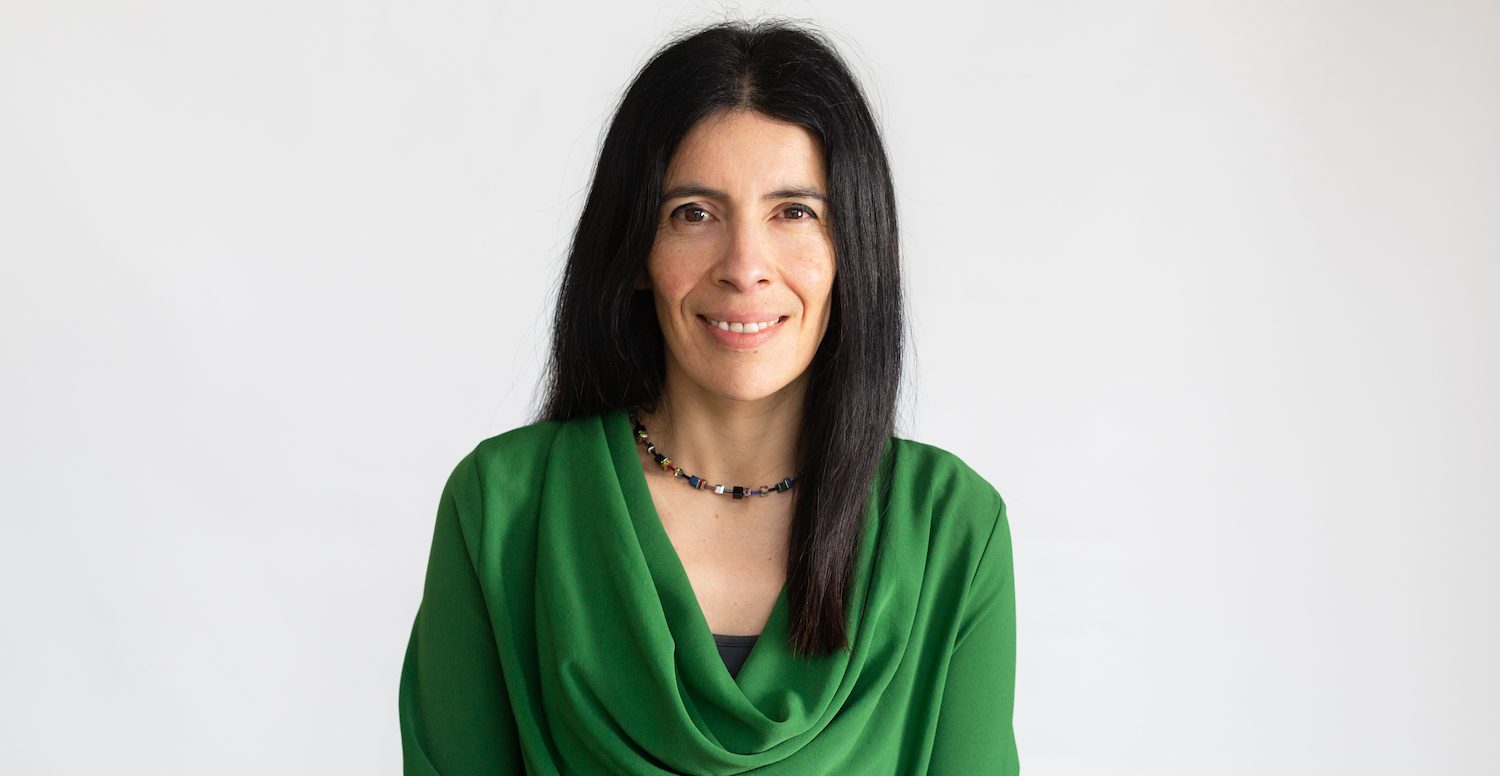 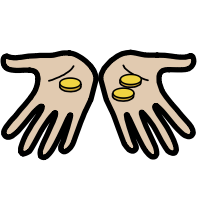 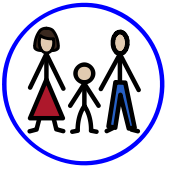 [Speaker Notes: Sicrhau bod gan deuluoedd arian a’r pethau maent angen]
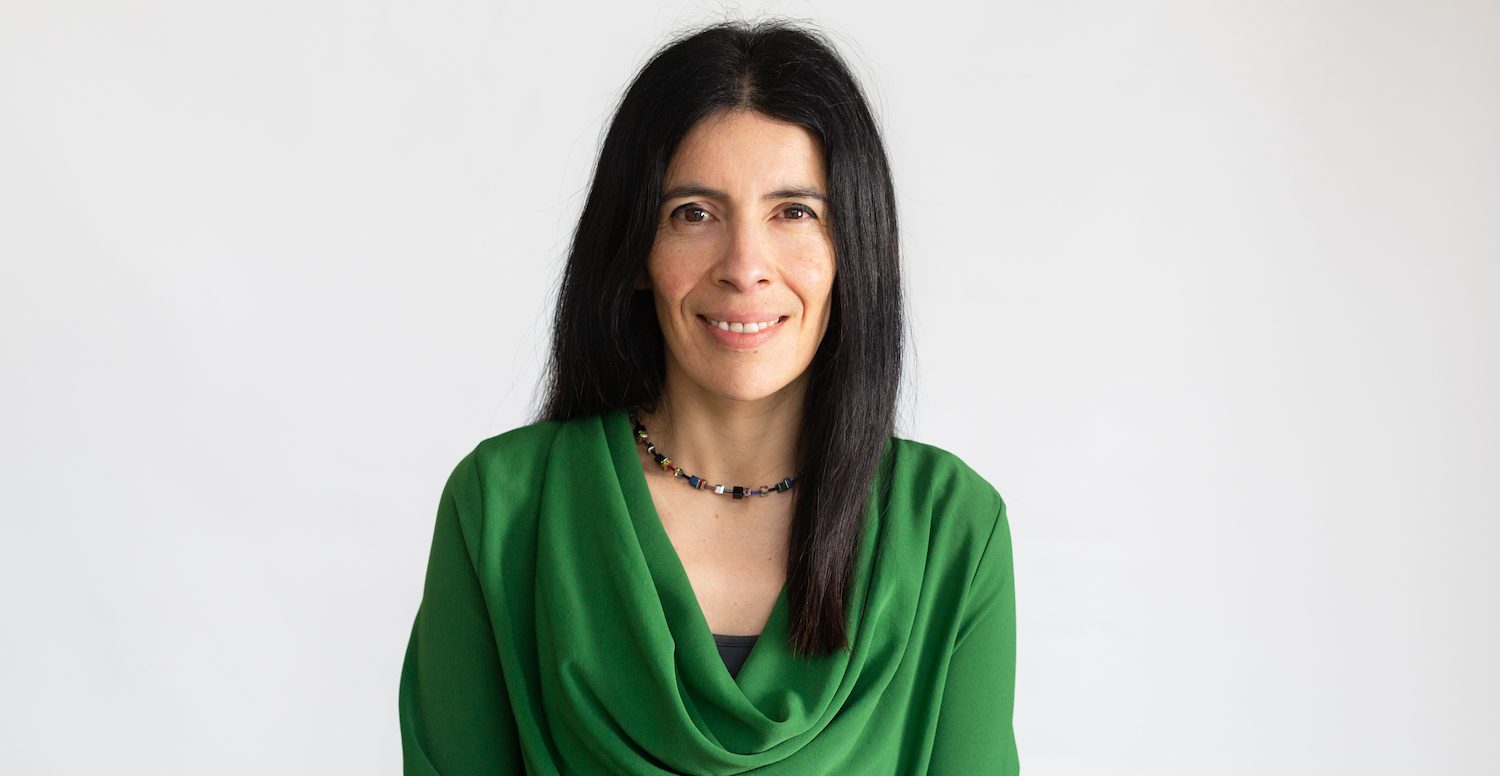 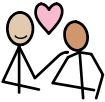 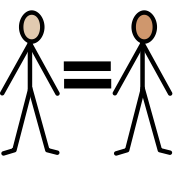 [Speaker Notes: Sicrhau bod pob plentyn yn cael eu trin yr un peth gyda charedigrwydd]
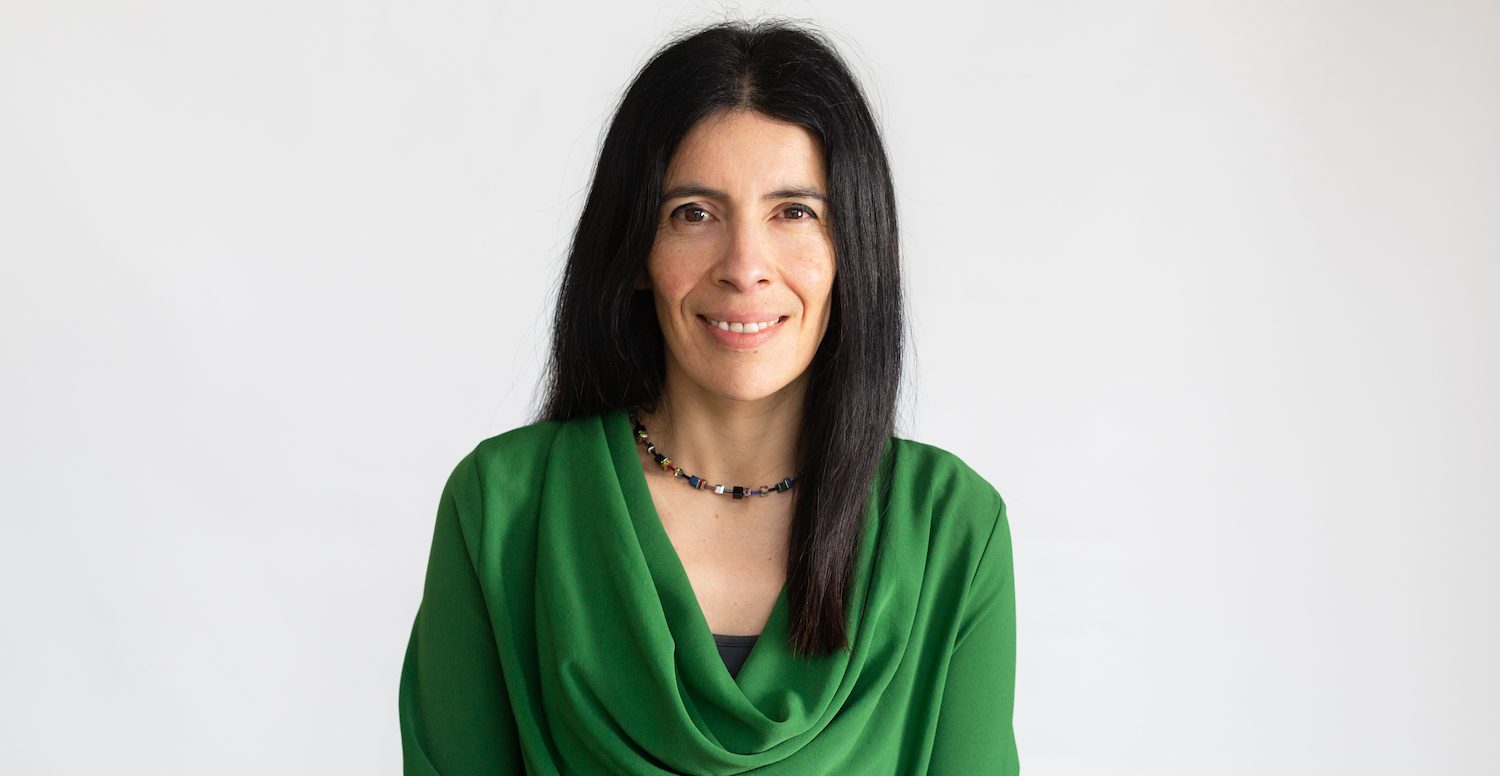 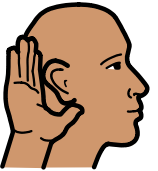 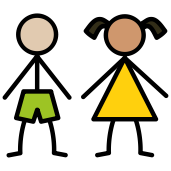 [Speaker Notes: Sicrhau bod oedolion yn gwrando ar blant]
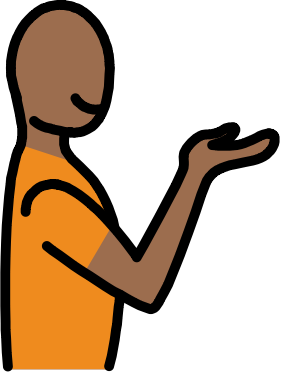 Diolch!
[Speaker Notes: Mae Rocio eisiau dweud diolch mawr am helpu gwneud pethau’n well i blant yng Nghymru. 
Y diwedd.]